To do last time
Need to add opening angle of jets from a, lep_Pxyze, energy of a.Explain opening angle at CEPC (Gang)  

Make plots of opening angles. 

Verify the signal sample (Added the BR of a->bb)

Strategy for combination of bjets (difference in a mass, …)
Variable Distribution
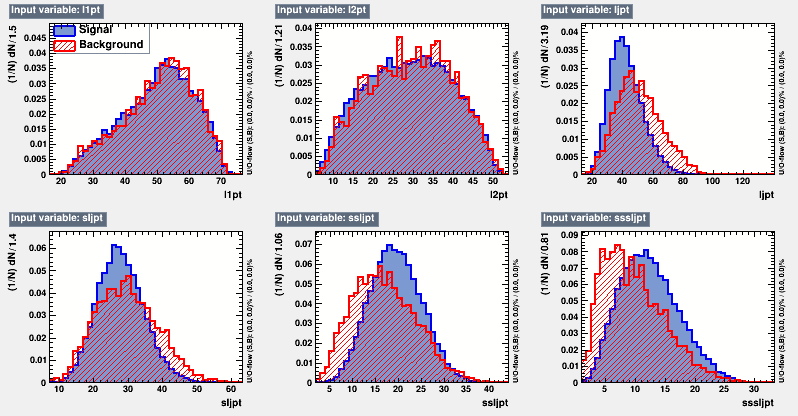 Variable Distribution
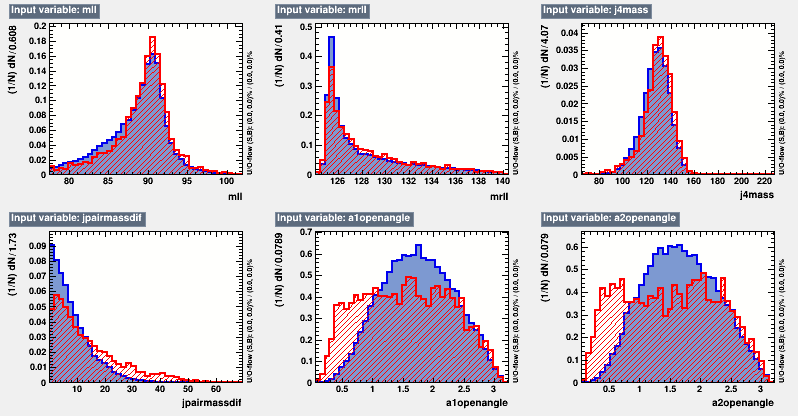 Variable Distribution
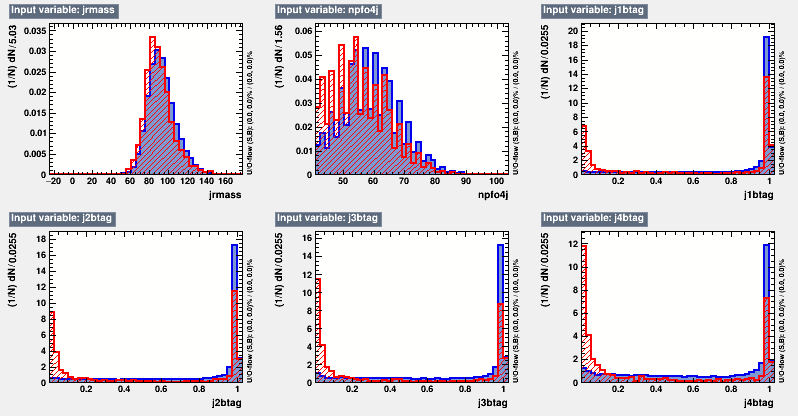 Variable Distribution
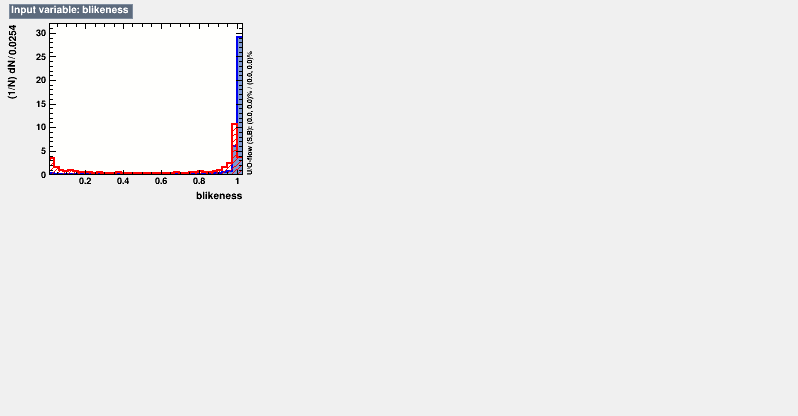 Kinetic Distribution and Cutflow
Origin : After reco-xml from CEPC framework

n_elec : Extra lepton veto

ll_costheta : Polar angle of ll system 

ll_cosphi : Separation angle between two tracks 

mll : 77.5~104.5

mrecoil_ll : 124~140

b_likeness : Lb1*Lb2*Lb3*Lb4 / (Lb1*Lb2*Lb3*Lb4 + (1-Lb1)*(1-Lb2)*(1-Lb3)*(1-Lb4))
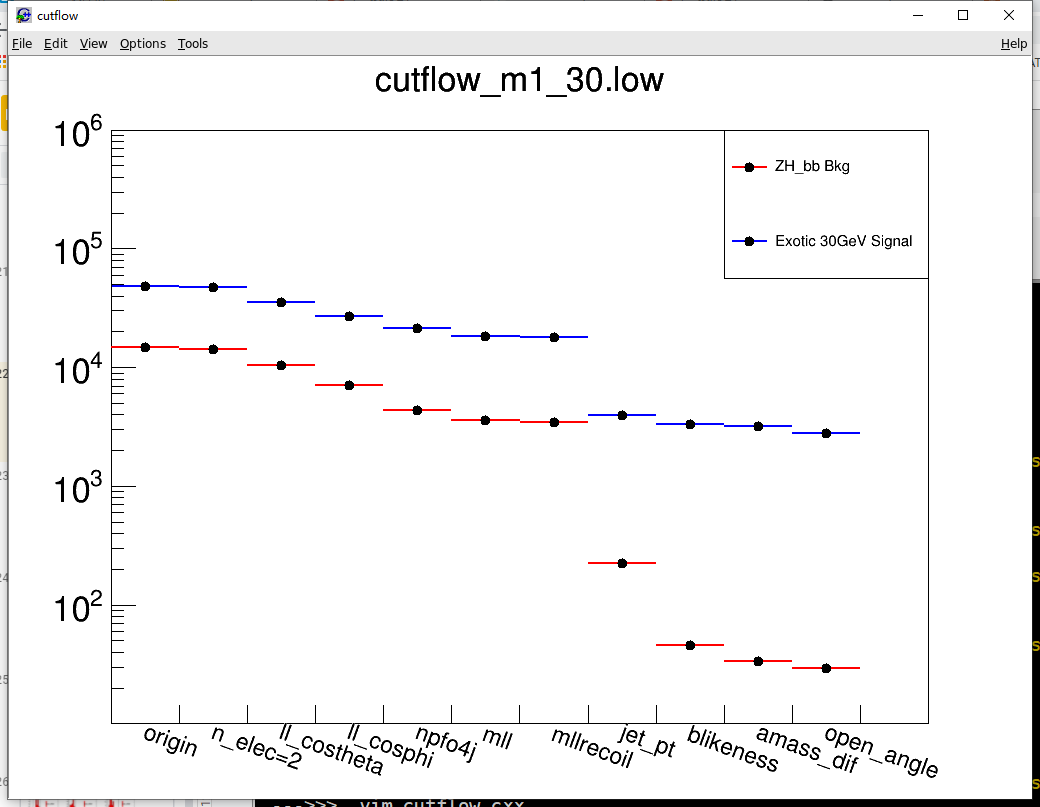 Kinetic Distribution and Cutflow
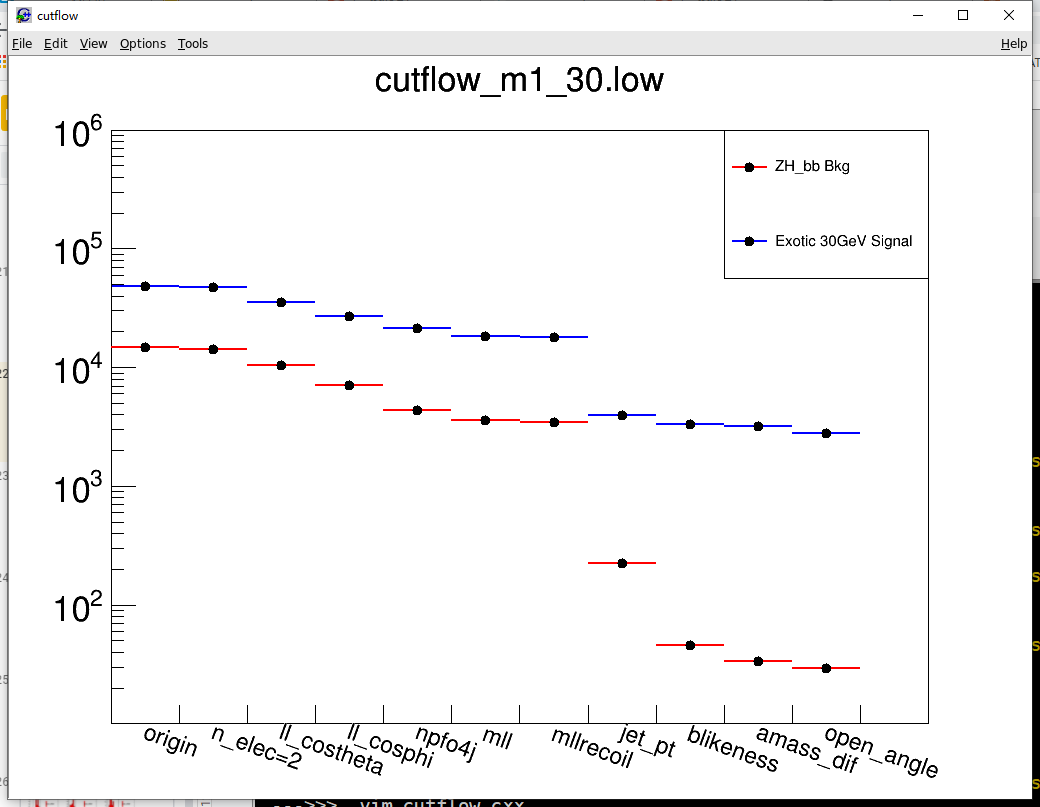 npfo4j : number of particles in the 4 jets each with energy larger than 0.4 GeV

jet_pt : ljpt, sljpt, ssljpt, sssljpt

amass_dif : mass difference between the two reconstructed exotic particle a

open_angle : opening angle between the two jets of the exotic paritcle a
Kinetic Distribution and Cutflow
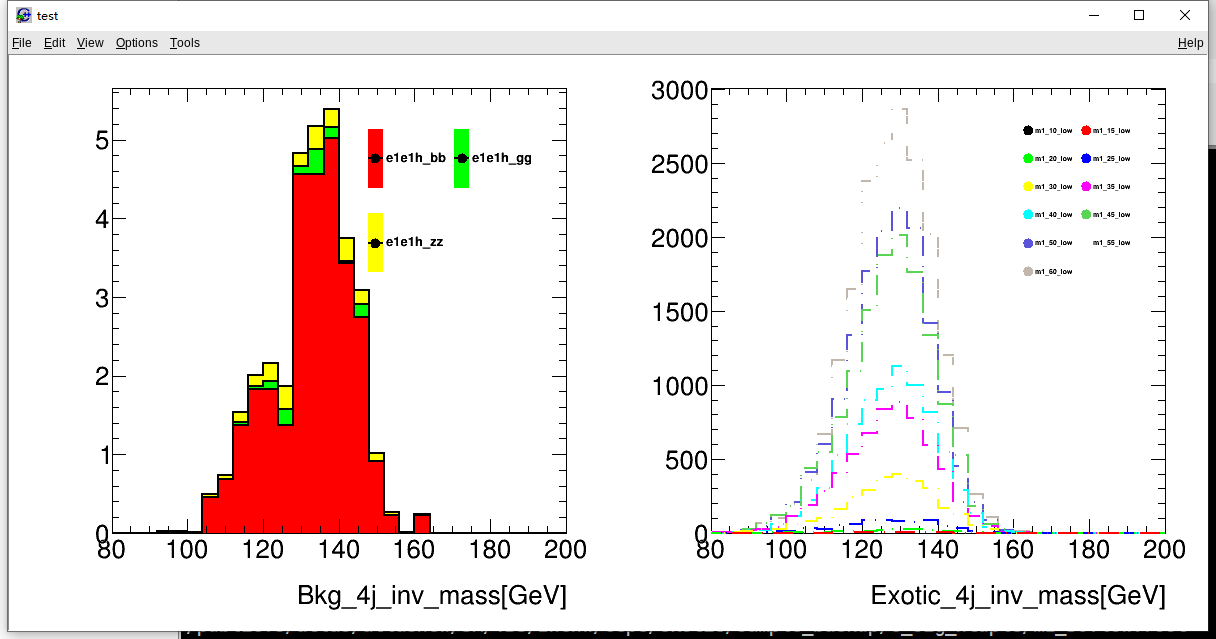 Distribution of 4j invariant mass after all the cuts.

Dominant background is from ZH_bb process
TRExFitter as Limit Setting Framework
Settings : 
Variable : m_recoil_ll
Signal Sample : Exotic decay signal at different mass point after selection
Bkg Sample : All the background event after selection
Data : Asimov data with all bkg samples
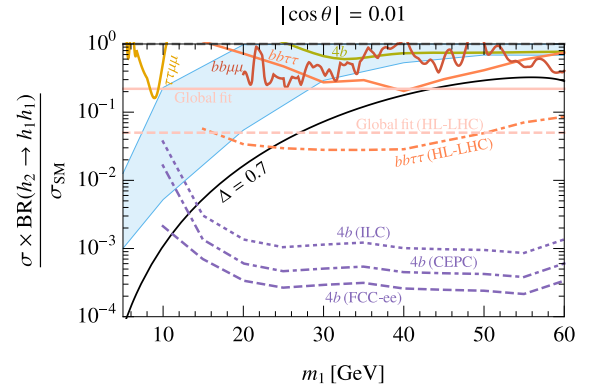 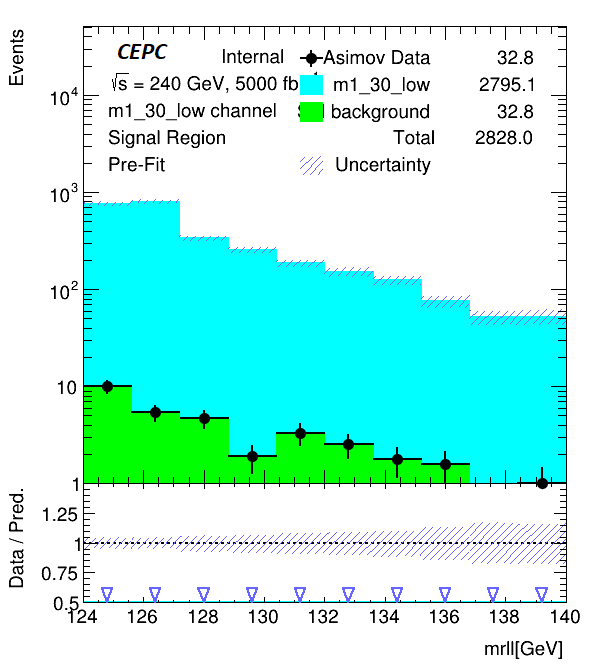 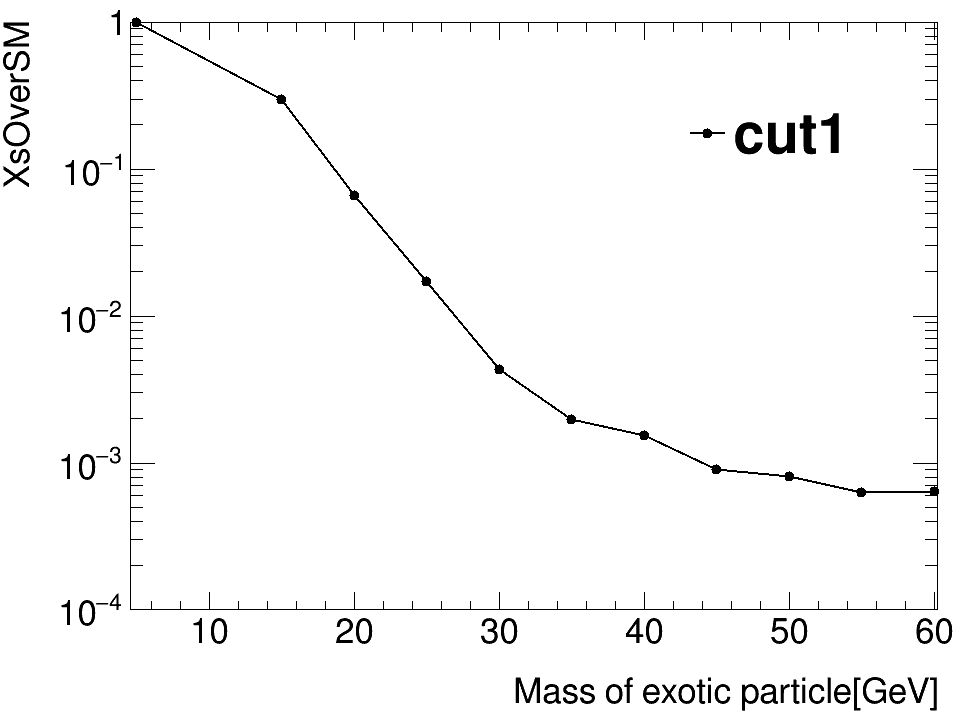 Limits at different mass points
Uncertainty due to Event Selection
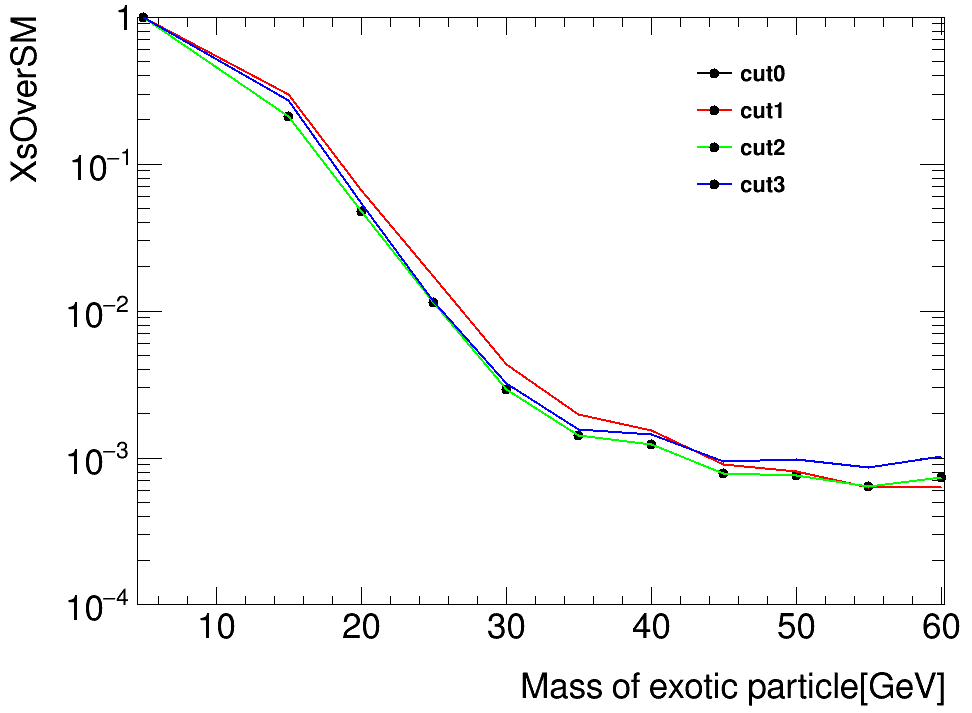 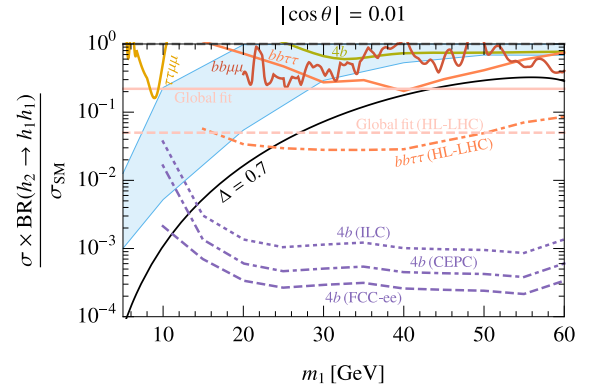 Randomly changed cuts, need to classify those uncertainties and do detail study.
BDT Implementation
Using variables beyond the baseline cuts.
Trained bkg and signal events with basic cuts (b-likeness>0.01) applied.
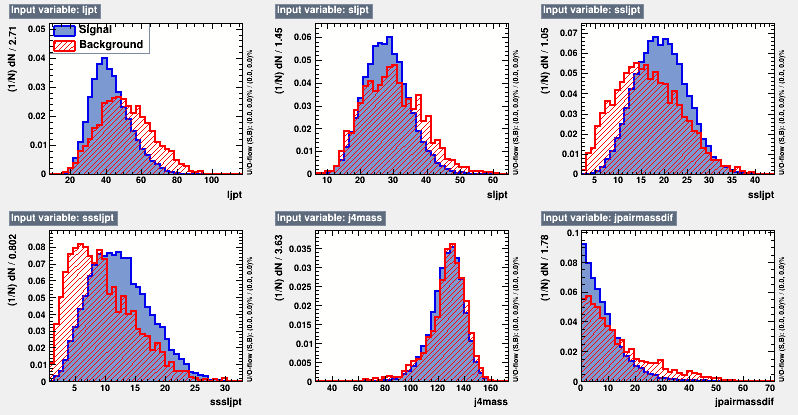 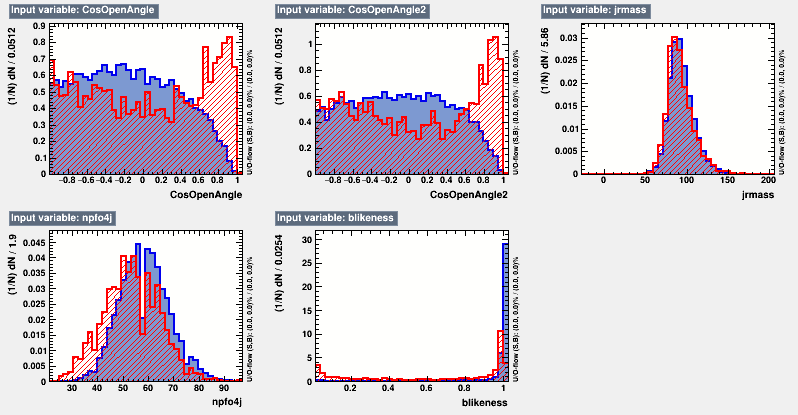 BDT Implementation
Classifier output distribution
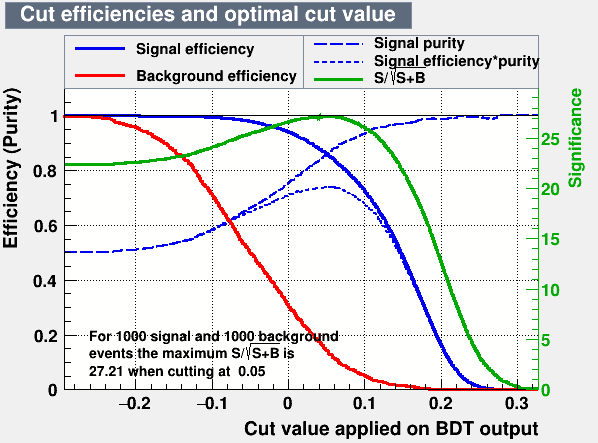 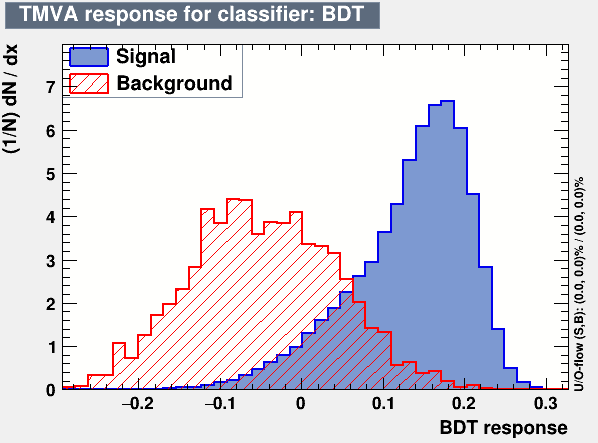 BDT Implementation
Limit setting with BDT cut at 0.05
BDT gives better limits than cut based results.
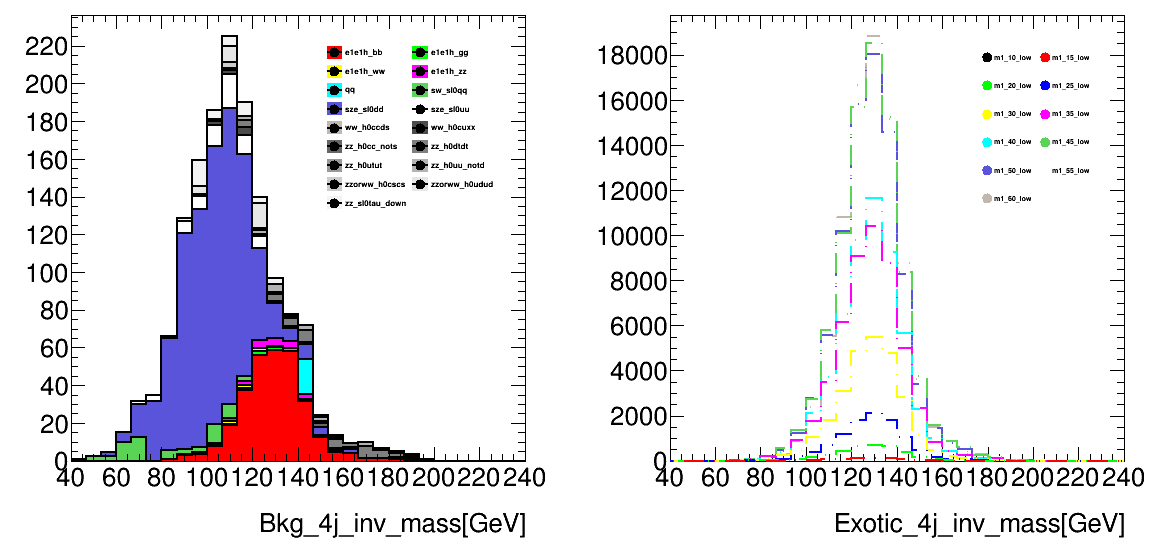 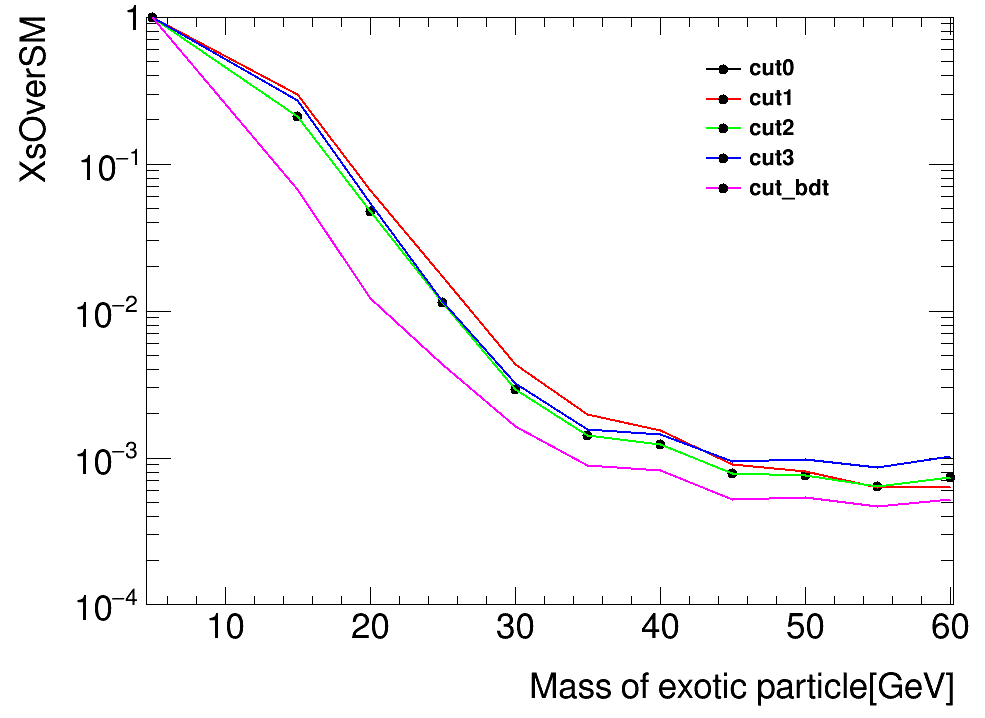 Current Status
Complete the uncertainty study of electron channel:
	Statistical, fixed background, event selection, …

Try pyhf to do limit setting or sensitivity study ?
Plans
H->bb/cc/gg(Bai Yu) : Chinese Physics C Vol. 44, No. 1 (2020) 013001
Extend the range for the m_recoil_ll

Optimization of cuts targeting different mass point signals

BDT optimization targeting different mass point signals (parametrized training)